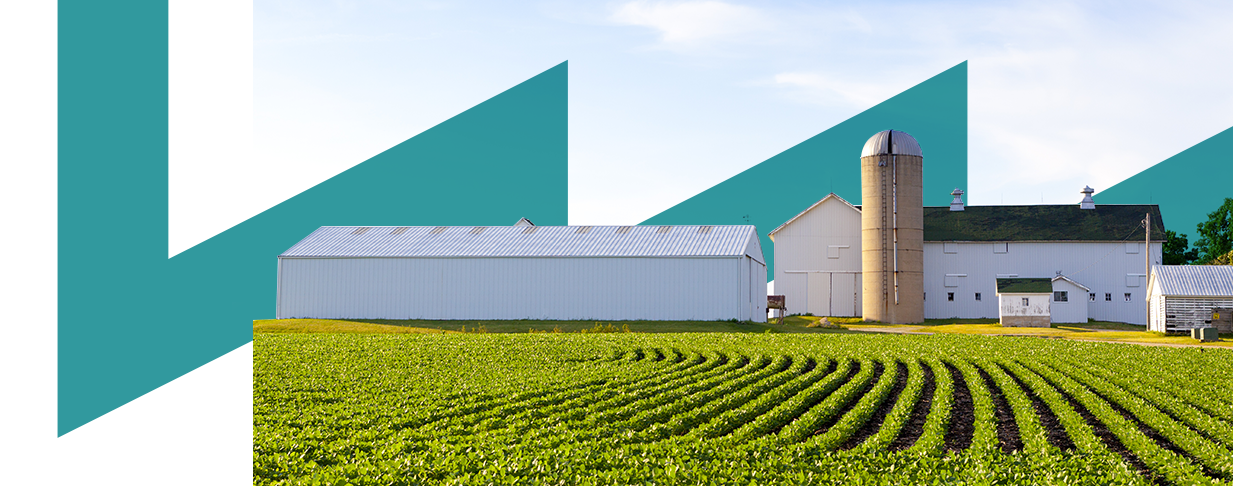 Role Play: Communication & Cooperation in EnMS
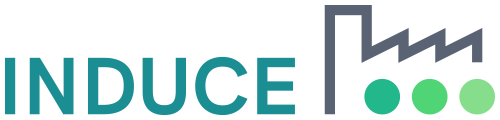 Towards a Sustainable Agro-Food Industry. Capacity Building Programmes in Energy Efficiency.
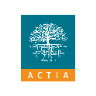 This project has received funding from the European Union’s H2020 Coordination Support Action under Grant Agreement No.785047.
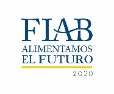 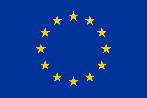 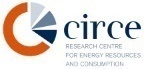 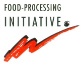 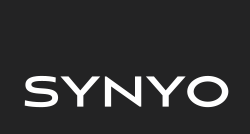 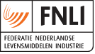 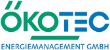 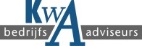 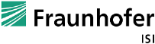 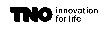 Workshop
2
Use the menu "insert" to edit your footer line here
[Speaker Notes: Ca. 10 Min: Kurze Vorstellungsrunde mit Fokus auf Berührungspunkten mit EnMS aktuell, Was läuft gut wo hakt es noch. Erwartungen an den Workshop]
Who should participate?
Wie ist das Energieteam organisiert?
Stellen Sie an der Pinnwand dar, wie das Energieteam aufgebaut ist
3
Training Unit developed by ÖKOTEC
Was sind meine Aufgaben?
Ordnen Sie die Aufgaben den Rollen zu und ergänzen Sie was fehlt!
Reparatur
Management
Planung Anlagen
Mess-
konzept
Wartung
Pflege Dokumente
Effizienter Betrieb
Aktionspläne
Ermittlung Gesetze
…
…
Fremdfirmen Unterweisung
Auswertung Energie
Monitor-
ing
…
…
Schulung
Zähler Maintenance
Energieziele festlegen
Vorschlags-wesen
Produktions-
Planung
4
Training Unit developed by ÖKOTEC
Von wem bekomme ich die Infos?
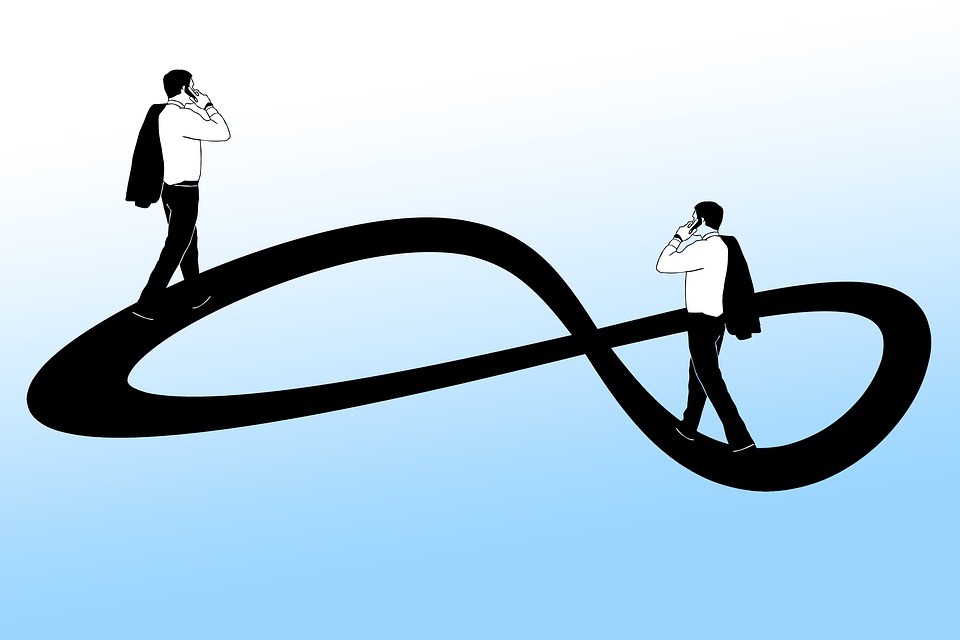 Prüfen Sie im Organigramm, welche Mitarbeiter für das Erledigen der jeweiligen Aufgabe bzw. am Informationsaustausch beteiligt sind und ziehen Sie die Verbindungslinie!
Towards a Sustainable Agro-Food Industry. Capacity Building Programmes in Energy Efficiency.
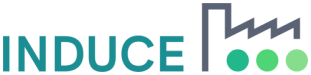 5
Training Unit developed by ÖKOTEC
Treffen Sie Ihre Kollegen – Speeddating Round
Diskutieren Sie mit jeder verbunden Person die folgenden Aspekte:
Was sind die wichtigsten Themen beim Energiemanagement, die Sie untereinander besprechen sollten? 
Welche Gelegenheiten bieten sich dafür jeweils an? Wann und wo sollten die Gespräche stattfinden?
Wie häufig sollten die Gespräche stattfinden?


Präsentieren Sie die Ergebnisse:
Zu welchem Ergebnis sind sie gekommen?
Gibt es bereits konkreten Handlungsbedarf bei einem Thema?
6
Training Unit developed by ÖKOTEC
Zusammenfassung der Ergebnisse
7
Use the menu "insert" to edit your footer line here
[Speaker Notes: Ca. 10 Min: Kurze Vorstellungsrunde mit Fokus auf Berührungspunkten mit EnMS aktuell, Was läuft gut wo hakt es noch. Erwartungen an den Workshop]
Ergebnisse
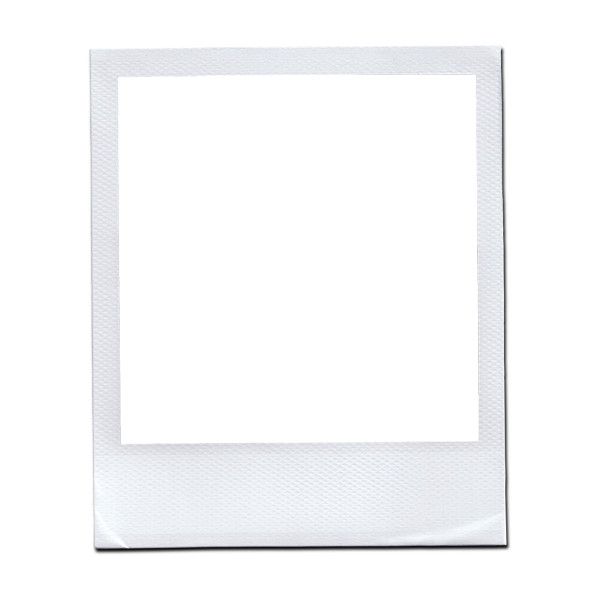 Pin Board Dokumentation, wie welche Personen über welche Themen bei welchen Gelegenheiten sprechen sollten

“Weiße Ka“ und “Kordeln“: Personen und ihre Verbindung im Energieteam 
“Gelbe Karten“: Themen die jeweils zu besprechen sind
“Rote Karten“: Geeignete Gelegenheit zur Besprechung
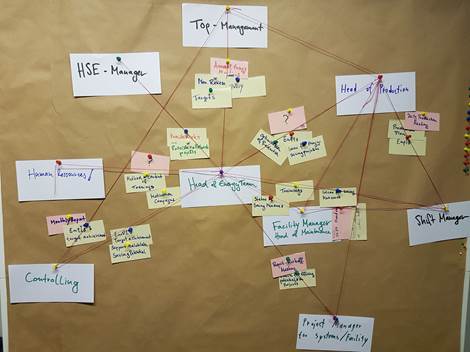 Im Ergebnis soll ein Kommunikationsplan entstehen, der die Zusammenhänge zwischen den Personen darstellt. Er ist ein wichtiger Input für das Management.
8
Training Unit developed by ÖKOTEC
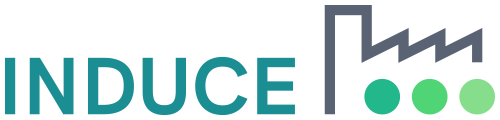 Towards a sustainable agro-food industry. Capacity building programmes in energy efficiency.